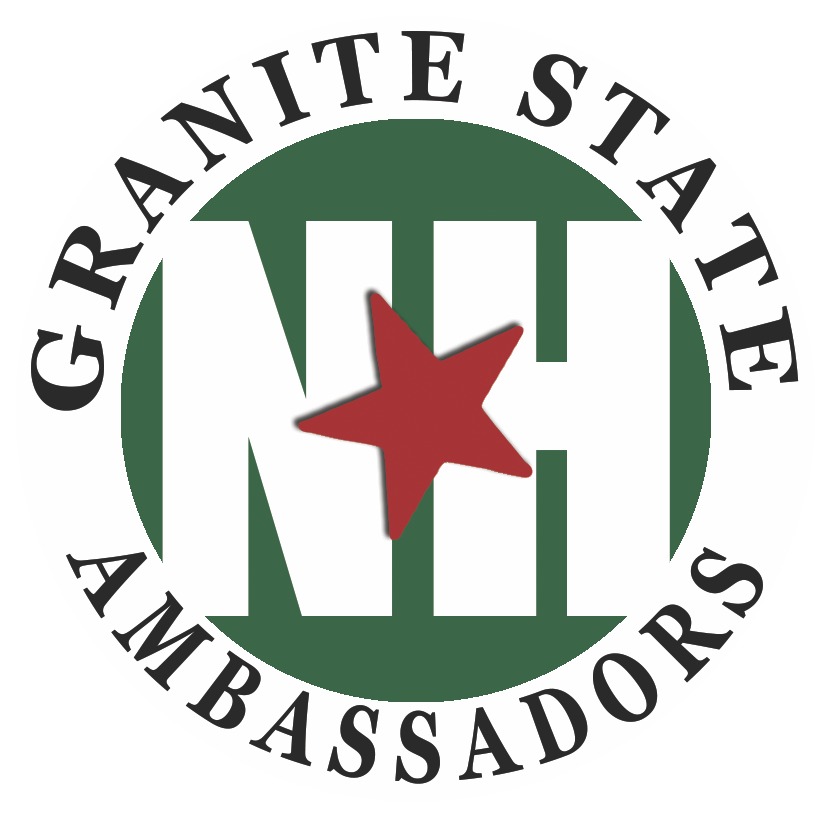 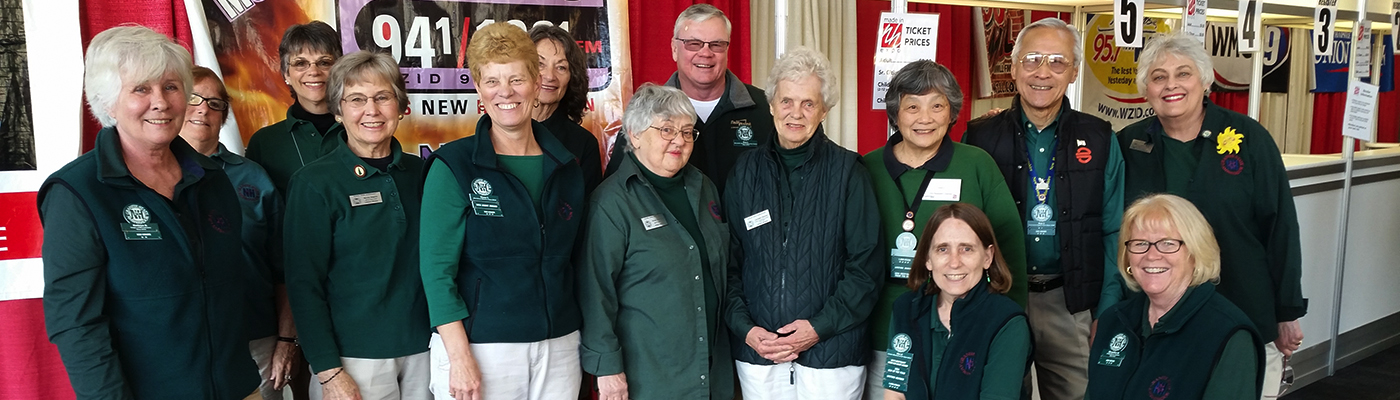 NH Granite State Ambassador  
Virtual Certification Training

Meets online weekly July 14 – August 11, 2020Much is pre-recorded – flexible schedule
Volunteer at Events, Welcome Centers & Museums Statewide
NHGraniteStateAmbassadors.org